Complete on a piece of notebook paper.  Put your heading in the upper right corner.
The title is “FSA Countdown: Week 1 Day 1”
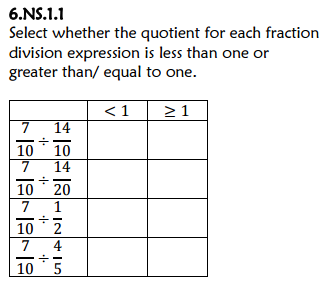 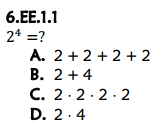 X
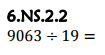 X
477
X
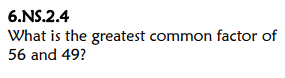 X
7
Complete on the same piece of notebook paper. 
The title is “FSA Countdown: Week 1 Day 2”
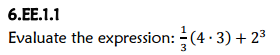 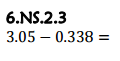 12
2.712
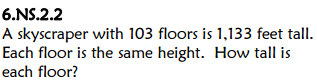 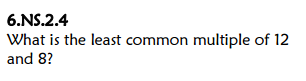 24
11
Complete on the same piece of notebook paper. 
The title is “FSA Countdown: Week 1 Day 3”
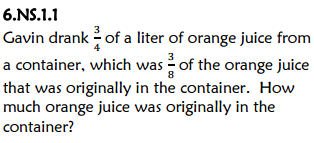 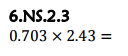 1.70829
2 Liters
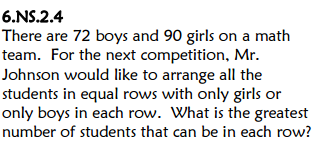 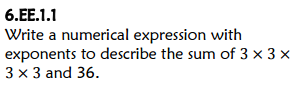 GCF = 18 students